«Математическое      кафе»
учитель математики
                                    Шушкова Н.Ф.
Напиток « Северный».
У Владимира Смирнова есть стихотворение, которое описывает одно из уникальных явлений.


Какие удобства сюда сведены,
Какие запросы людей учтены!
Им дня не хватает –  
Пожалуйста, - на!
2 тыщи часов непрерывного дня!
Им ночь  коротка, Сокрушаешься ты?
Извольте – 2 тыщи часов темноты!


   Назовите это явление и сроки его наступления.
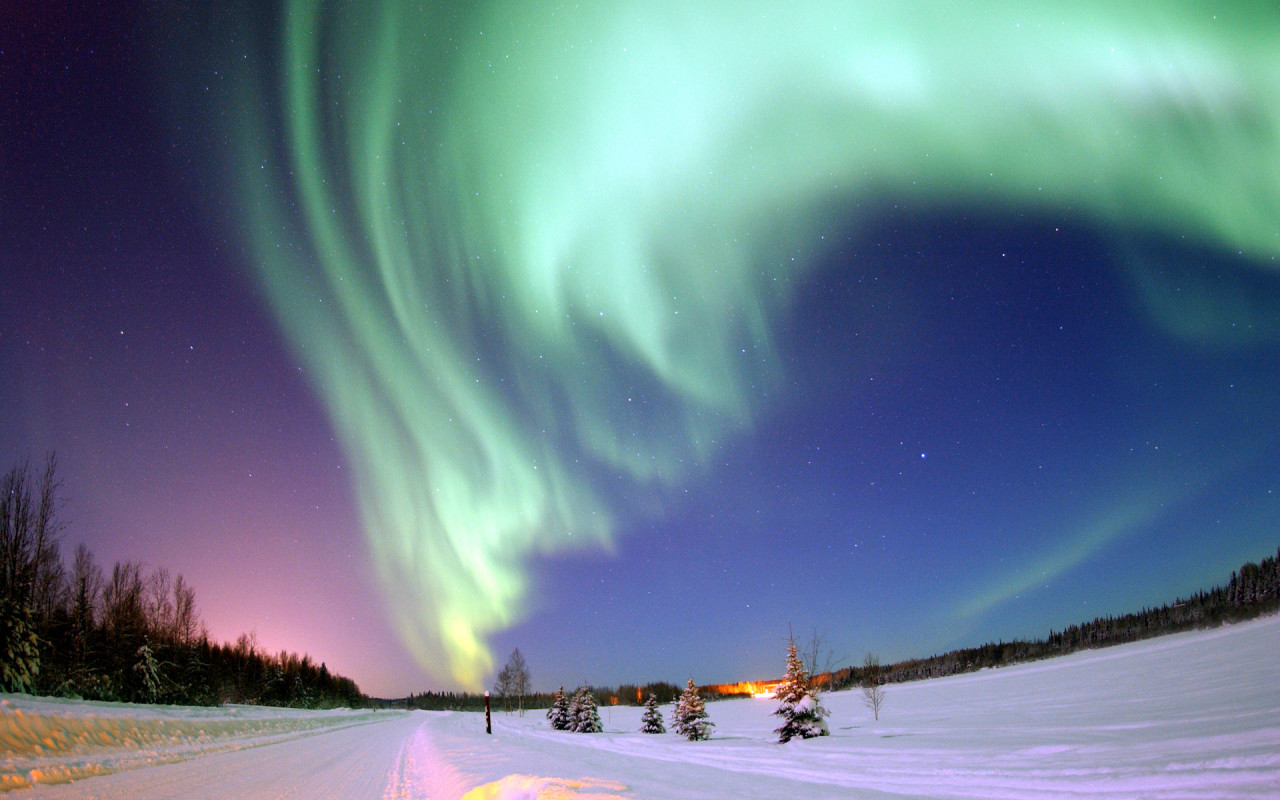 Правильно, речь идет о полярной ночи и полярном дне. А наступают они за Северным полярным кругом. 
       Полярная ночь на широте Мурманска длится с 2 декабря по 11 января. 
       Полярный день наступает 22 мая и заканчивается 22 июля.
Северный полярный круг –параллель 66`33` к северу от экватора, на который один раз в год Солнце не выходит  из-за горизонта (22 декабря)
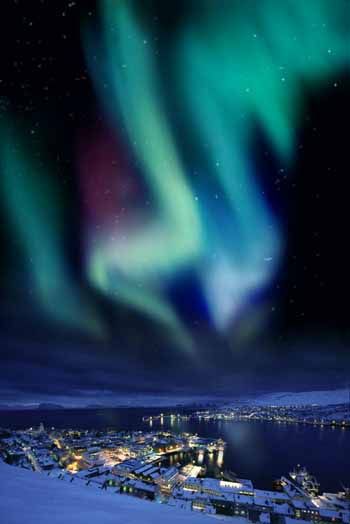 Зимой солнце вообще не      показывается над горизонтом (Полярная ночь),а летом не    заходит круглые сутки (полярный день).
Коктейль 
«Ледяная крошка».
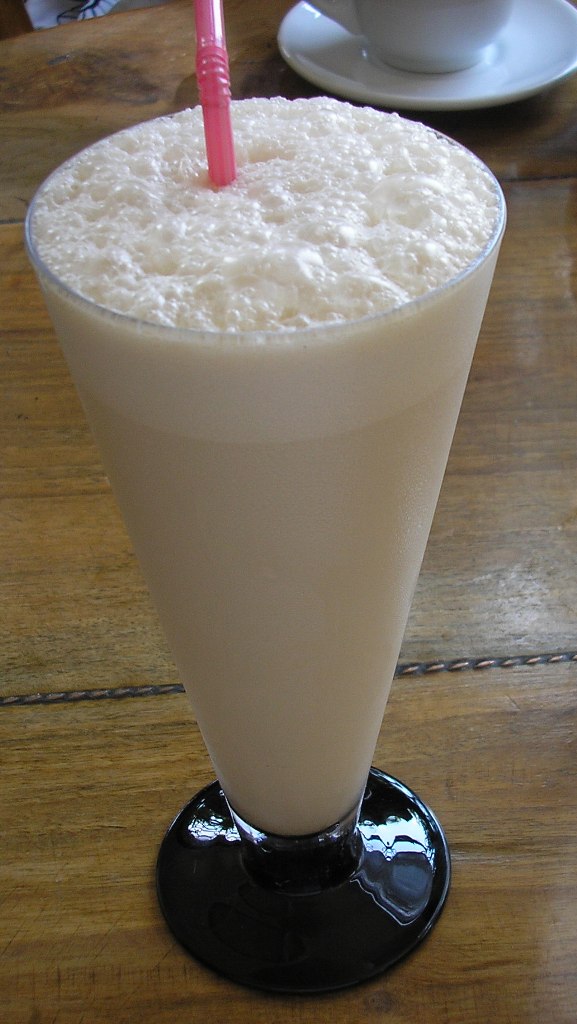 Мост через Кольский залив самый длинный 
за Полярным Кругом.
Назовите его длину.
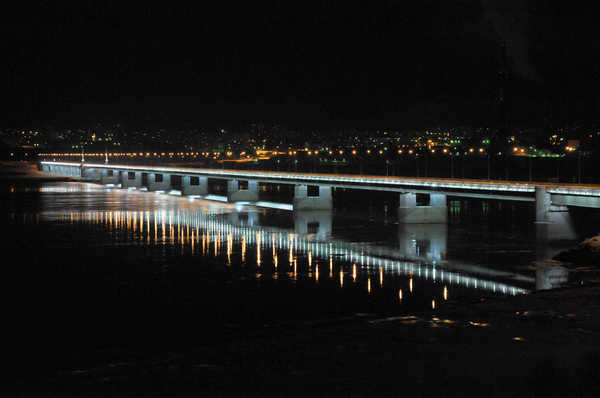 Мост через Кольский залив был введен в эксплуатацию 11  октября 2005г. Общая длина составила 2,5 км, длина пешеходного пролета 1611м, что всего на 2 м больше стандартной сухопутной
Напиток « Чудеса России».
Назовите самый известный памятник
 в Мурманской области, участник национального проекта « 7 чудес России»
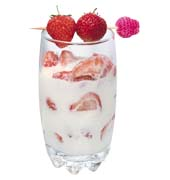 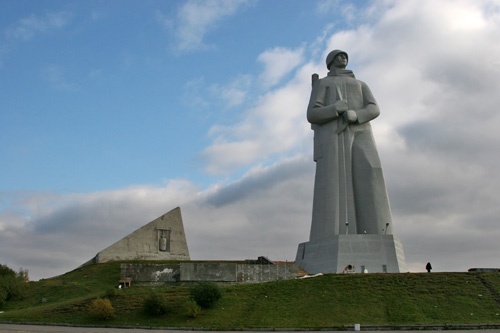 Мемориал «Защитникам Советского Заполярья»,больше известный как «Алёша». Его взгляд устремлен на запад, в сторону Долины Славы, где шли ожесточенные бои на подступах в Мурманску . Авторы проекта – известный советский скульптор Исаак Бродский и лауреат Ленинской премии архитектор Игорь Покровский. Перед «Алешей горит «Вечный огонь». Рядом находиться стела из полированного гранита с надписью : «Защитникам Заполярья – воинам 14-й армии,19-й армии, Краснознаменного Северного флота,7-й воздушной армии, пограничных отрядов № 82,100. партизанских отрядов «Советский Мурман», « Большевик Заполярья», «Полярник» , «Сталинец», Большевик». Слава отстоящим эту землю !».
Напиток 
«Морская миля»
Назовите самый крупный парусник, принадлежащий Мурманскому техническому университету, который занесен в книгу рекордов Гиннеса.
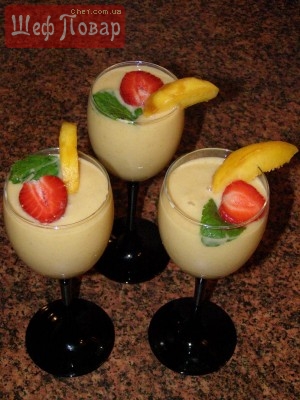 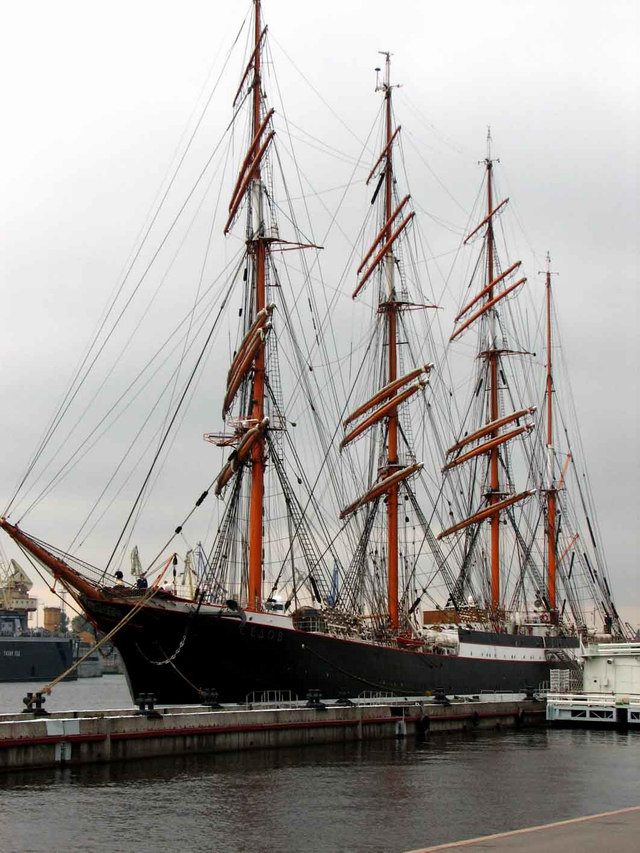 Это барк «Седов» -четырехмачтовый учебный парусный корабль. Его длина 117м, и ширина 14.6 м.
Сок « Полярная звезда».
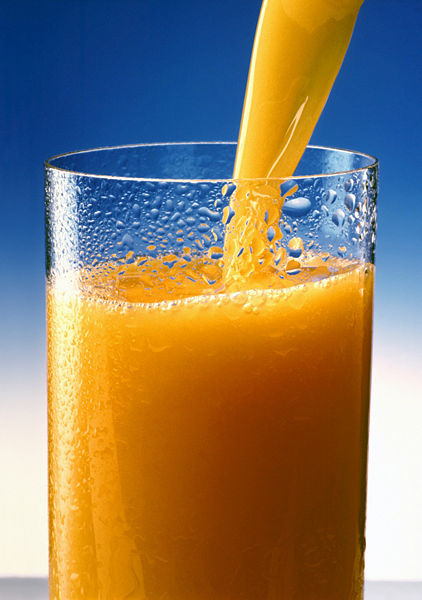 Этот памятник – участник национального проекта «7 чудес России» . Установлен памятник
 в 1990 г. в сквере около областной библиотеке. Назовите его.
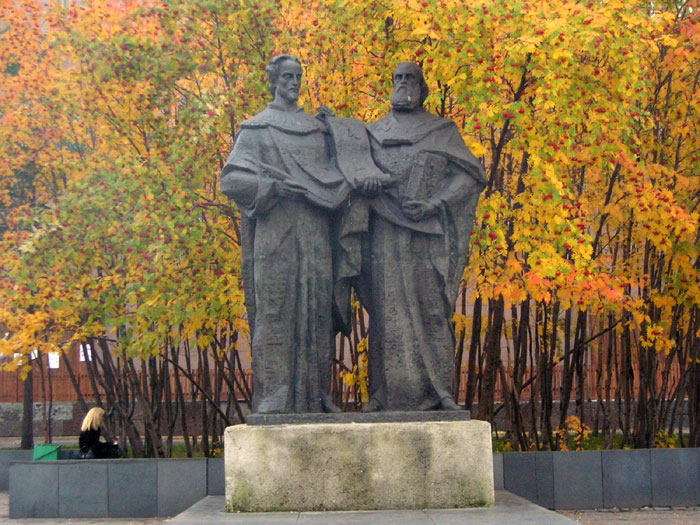 В 1086 году впервые в Советском Союзе был отмечен День славянской письменности. В Благодарность за возрождение общеславянского праздника Болгария подарила Мурманску памятник равноапостольным братьям Кириллу и Мефодию. Братья, облеченные в монашеские одеяния ,поддерживают свиток, на котором выведены первые буквы славянского алфавита «Аз» и «Буки». Автор – болгарский скульптор Владимир Гиновски.
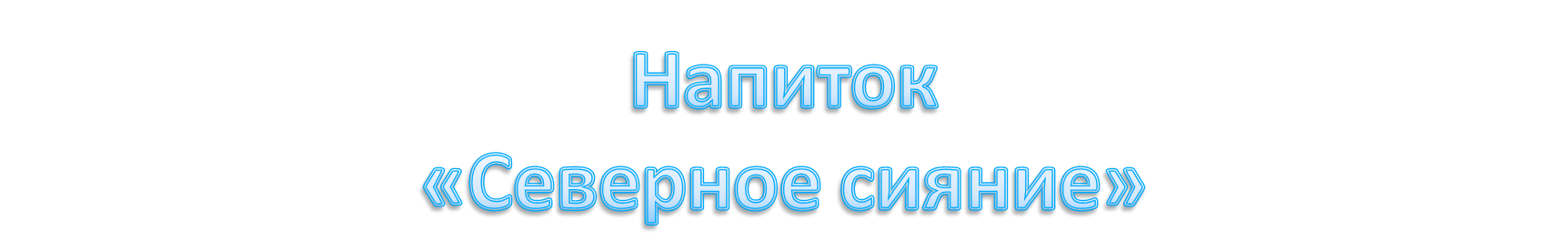 Название  этого уникального  озера указывает на то, что оно является местом жительства священного духа. Озеро включено в государственный природный комплексный заказник. 
Назовите озеро.
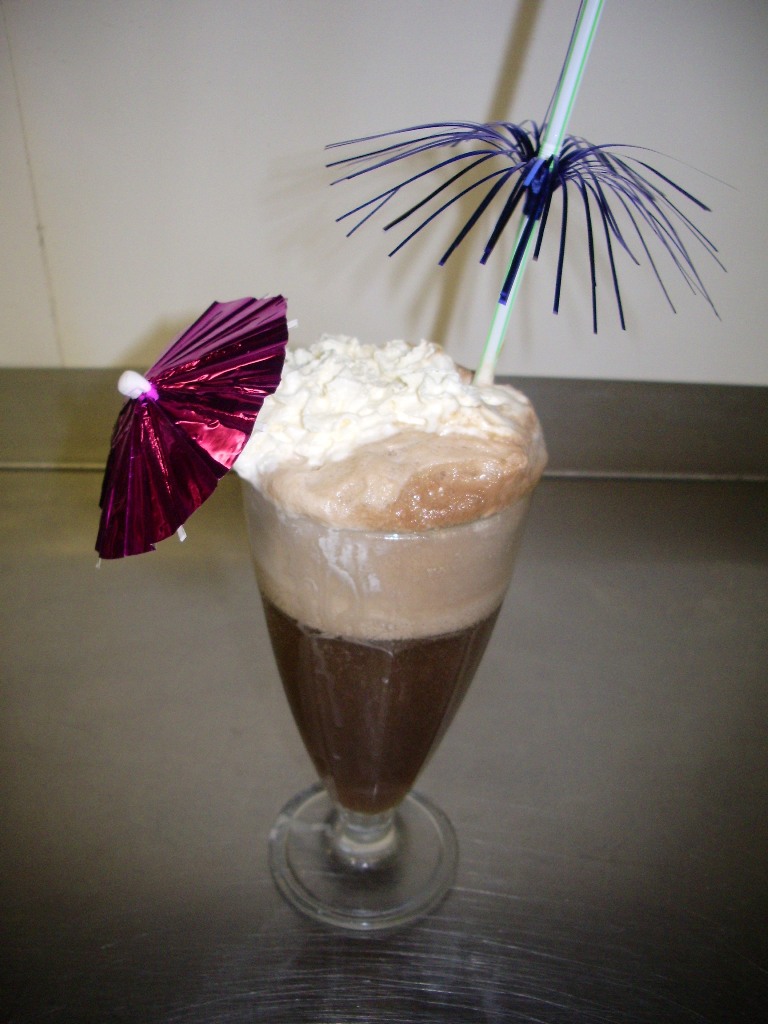 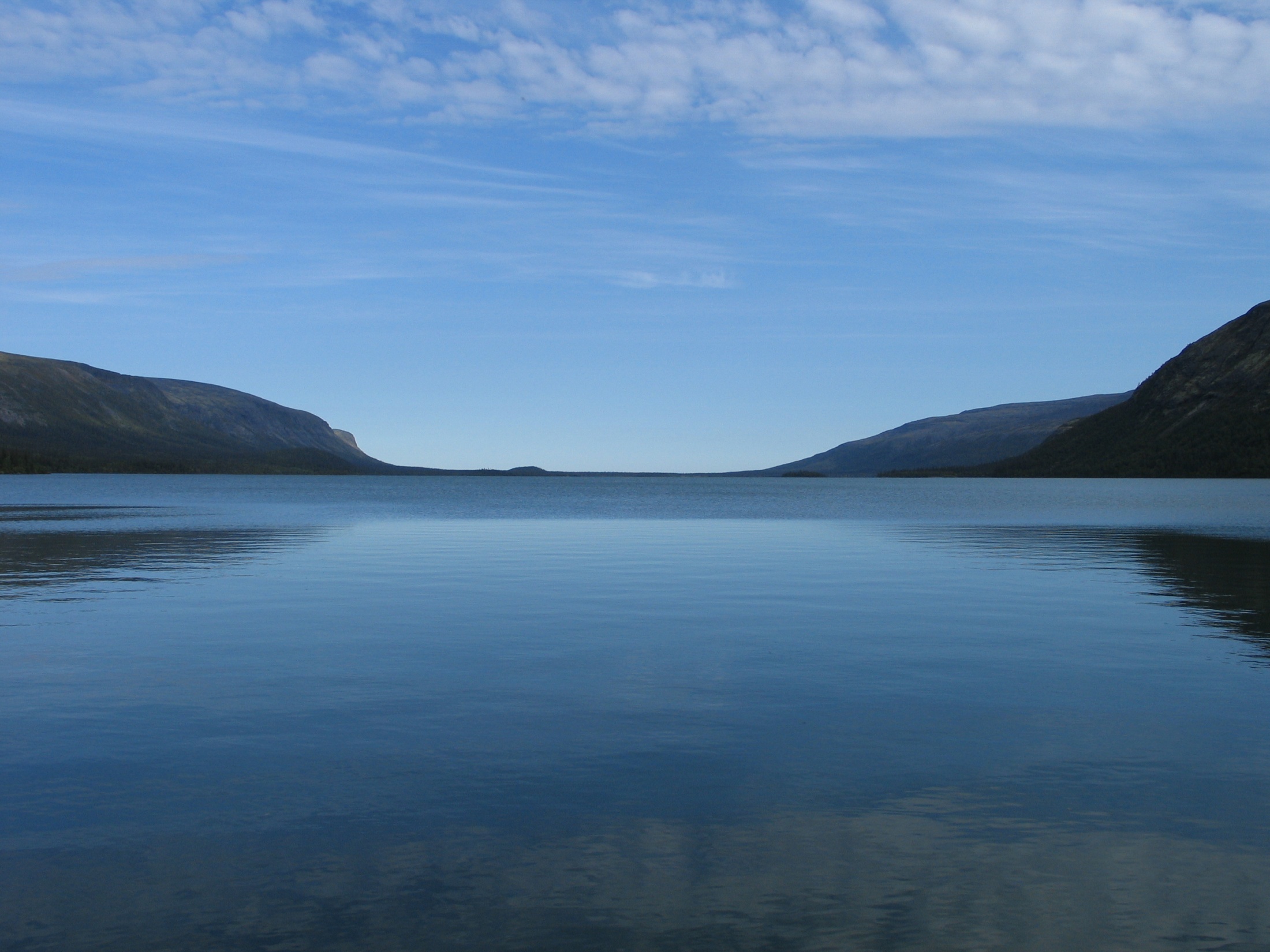 « Сейдъявр »  - озеро горных духов. Сейдозеро имеет абсолютную отметку +189 м над уровнем моря.
Длина Сейдозеро   8км, 
ширина от 1,5км в узкой части до 2,5км в широкой.